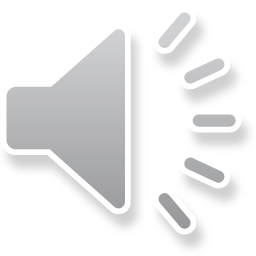 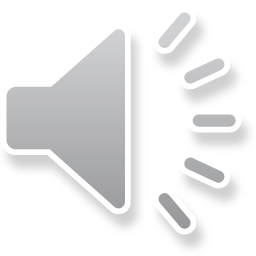 What Is a Castle?
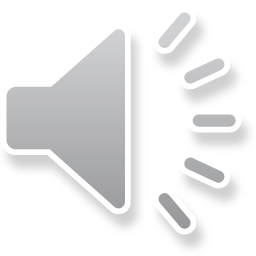 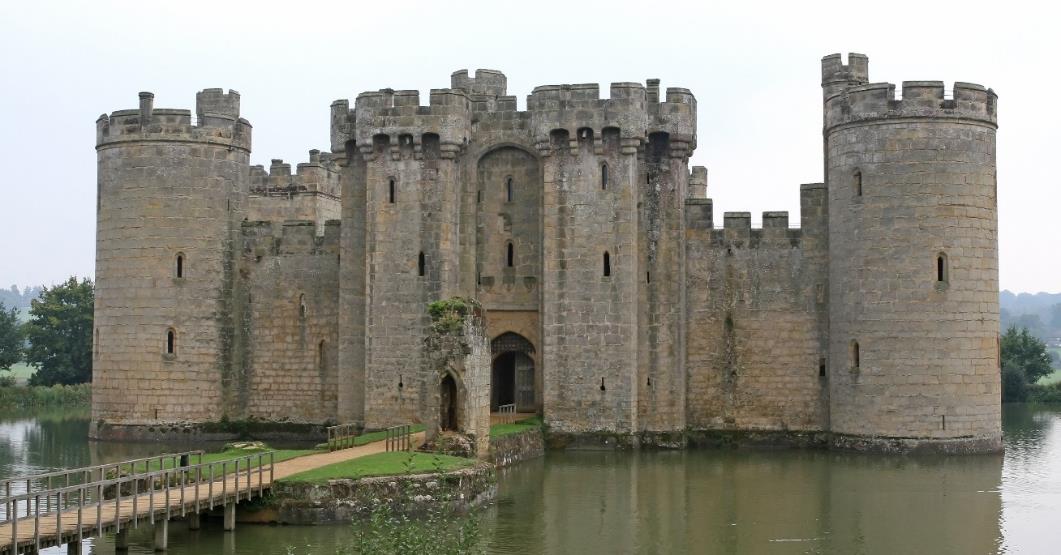 Castles are a type of home. The people who lived in castles were usually kings, queens or lords and their families.
There would also be soldiers, cooks, cleaners and other people who lived inside and helped to look after and protect the king, queen or lord.
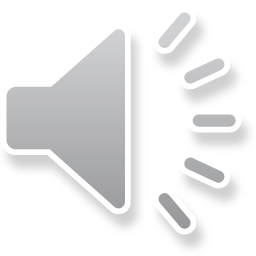 Castles
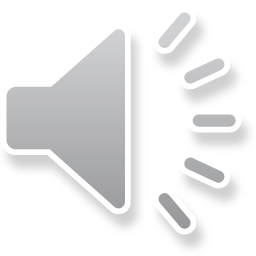 Castles were designed to keep the people inside safe and to stop enemies from getting in.
Castles have many features to stop people from attacking.
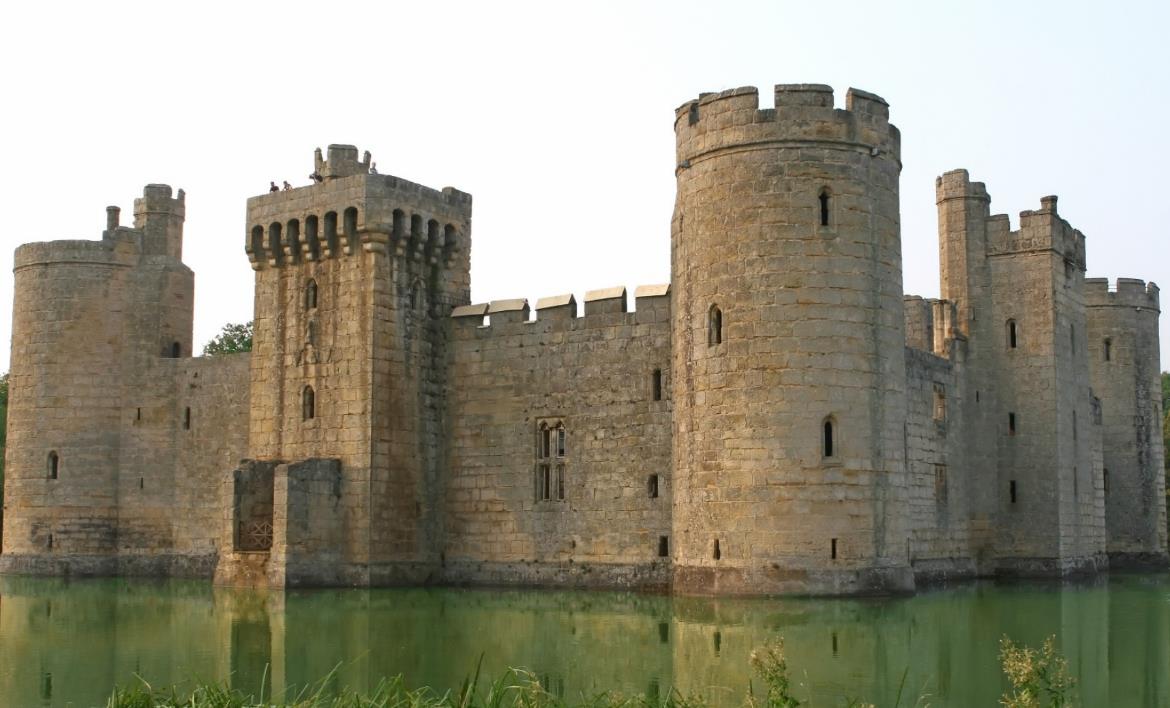 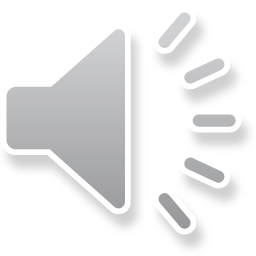 Bailey
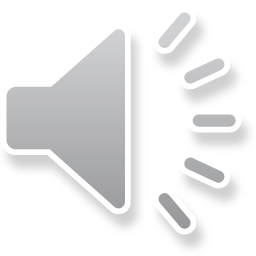 Inside the castles walls was the bailey – the area where people lived and worked.
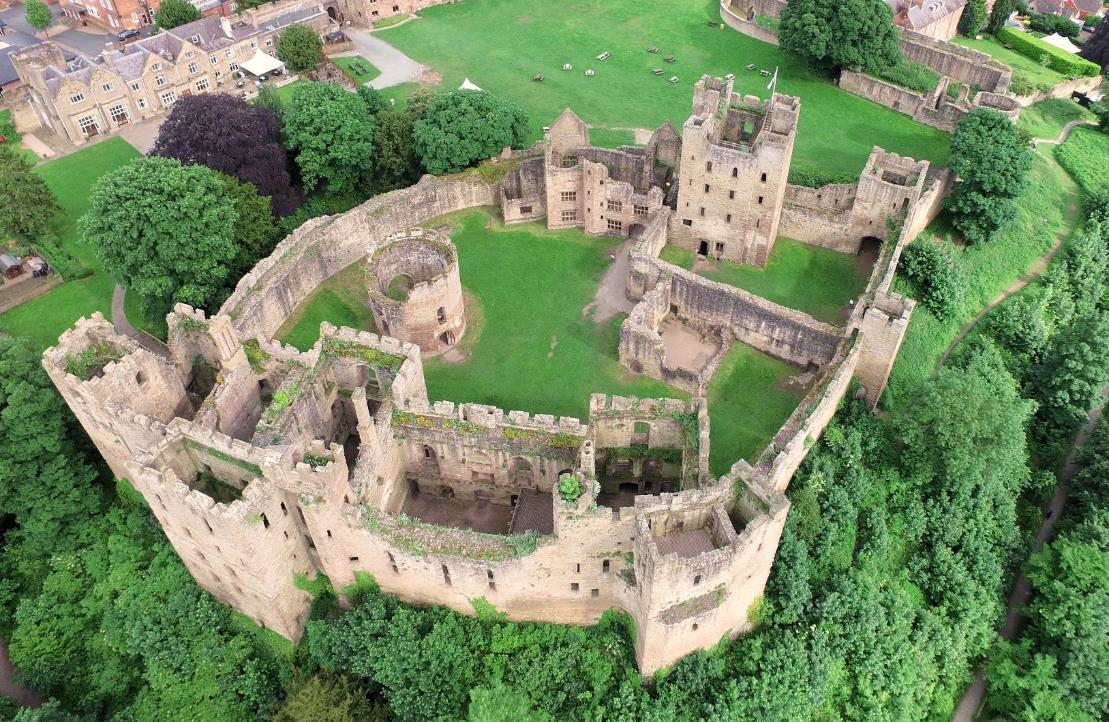 bailey
castle wall
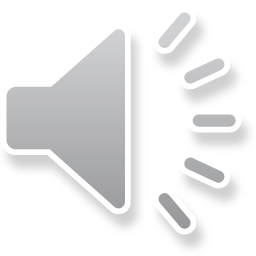 Keep
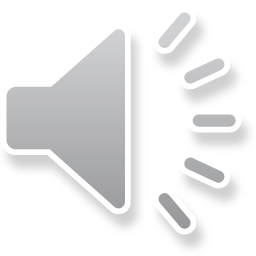 Inside the castle walls was also the keep. 

The keep was the safest part of the castle. The kings, queens or lords could hide here when the castle was in danger.

In some castles, the keep was built on a special mound called a motte.
keep
castle wall
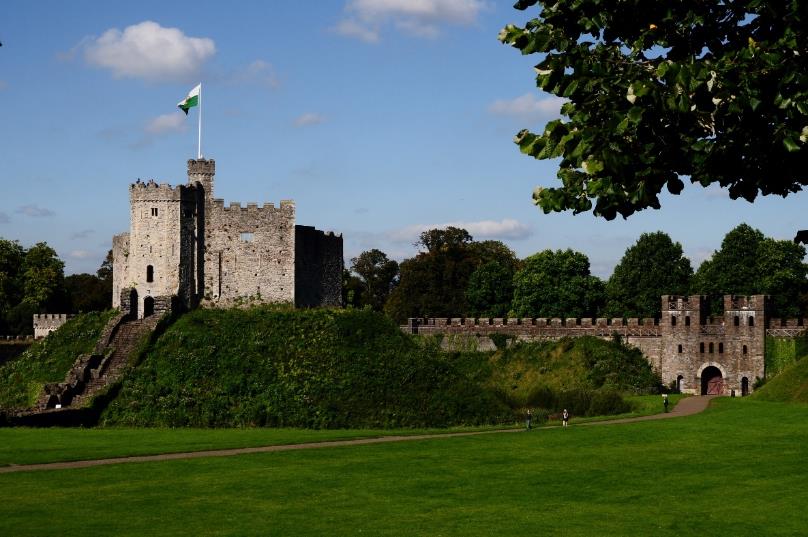 motte
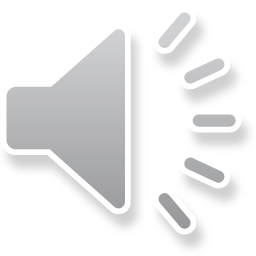 Location
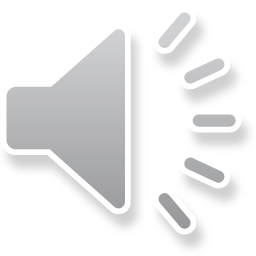 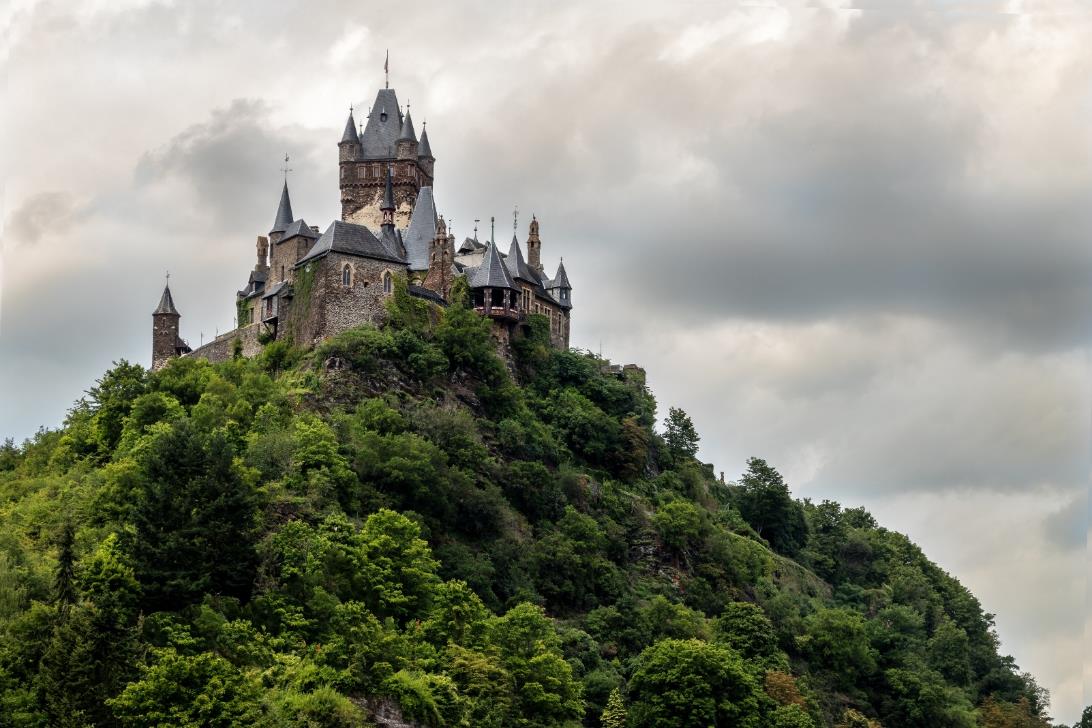 Lots of castles were built on top of hills.
It was hard for enemies to run up steep hills to get to the castle.
It gave the people in the castle an excellent view and meant that they could spot enemies a long way off.
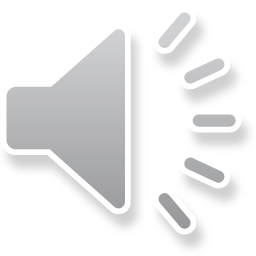 High Walls
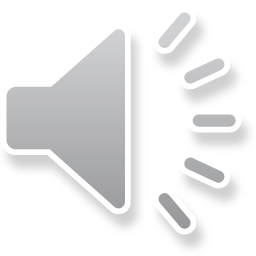 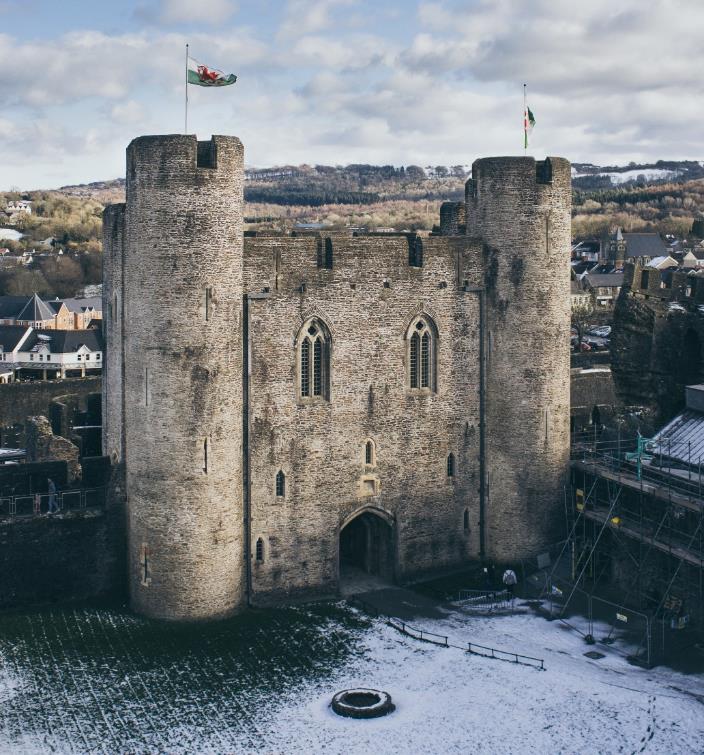 It was important that the castle walls were very high.

This made it harder for attackers to climb over the walls.
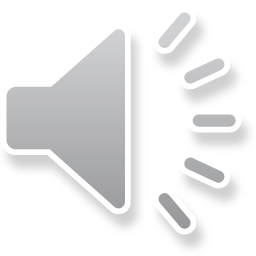 Moat
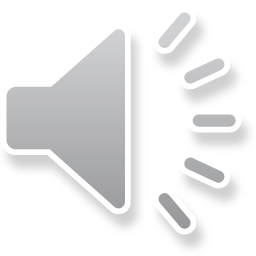 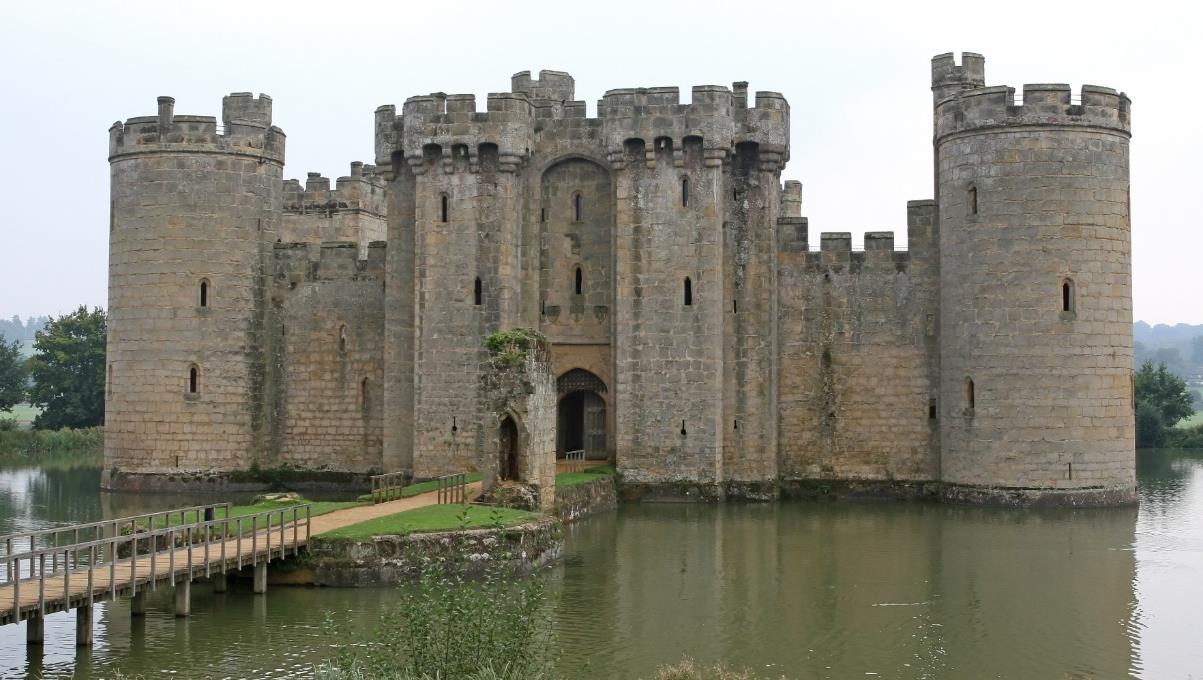 Some castles had moats. Water completely surrounded the castle.

This made it hard for people to attack it.
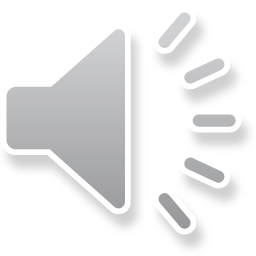 Drawbridge
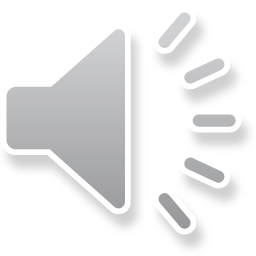 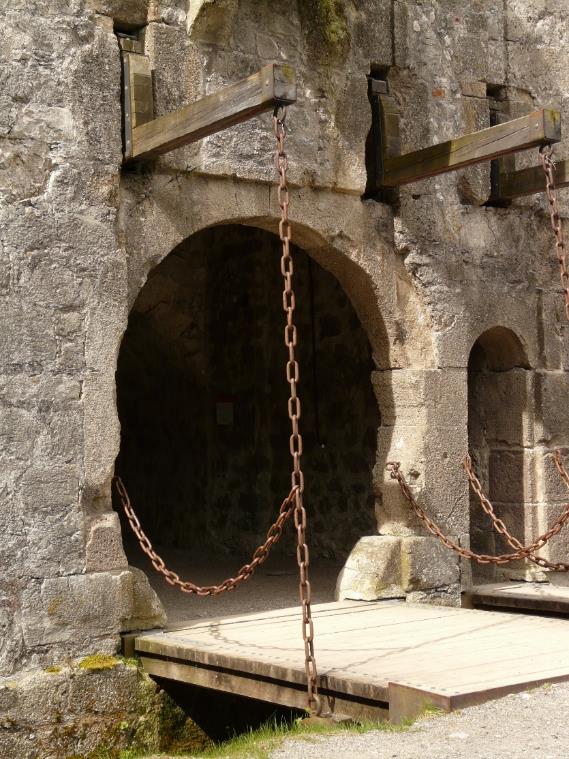 Lots of castles had a bridge over the moat, that led to the entrance.

The drawbridge could be pulled up to stop enemies from getting across the water and reaching the castle.
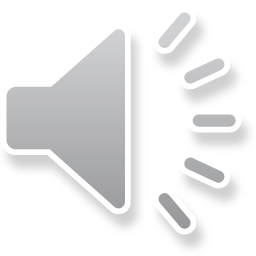 Portcullis
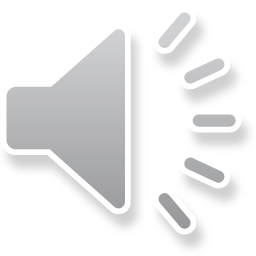 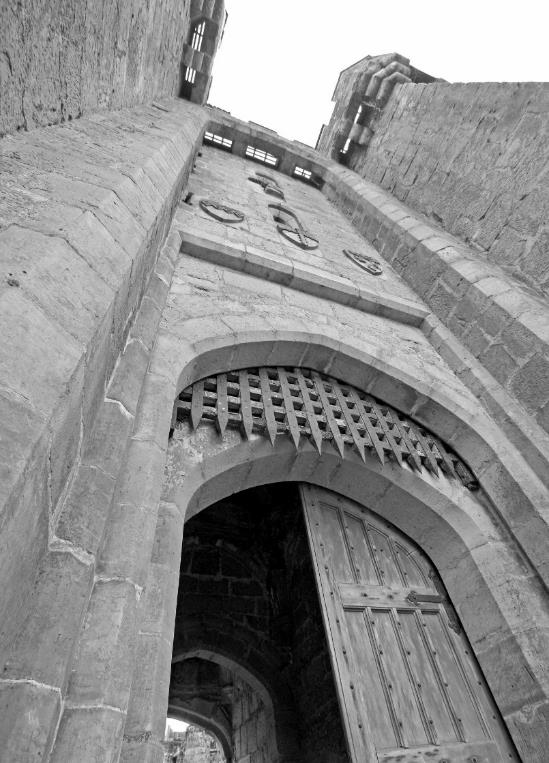 At the entrance to the castle, there was a portcullis covering the door.

This was made of metal or wood.

It was there to protect the door from being set on fire or being bashed in by enemies.

It could be lifted to let people in or out of the castle.
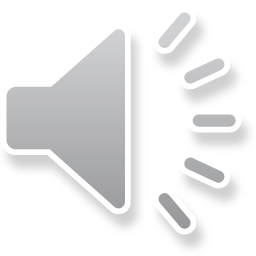 “Bodiam Castle portcullis and machicolations” by [exfordy] is licensed under CC BY 2.0
Door
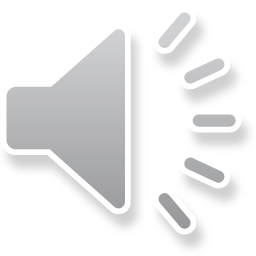 The entrance to the castle was protected by a thick, iron-studded wooden door.

It was big and strong so that enemies could not break the door down and enter the castle.
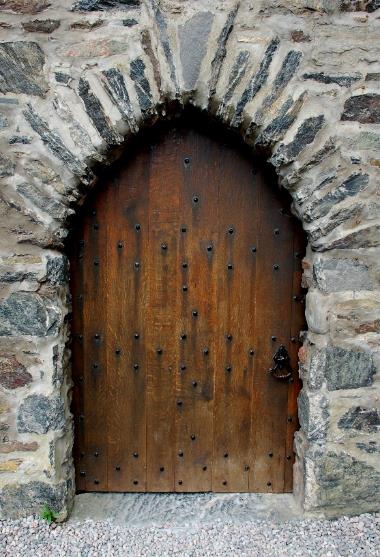 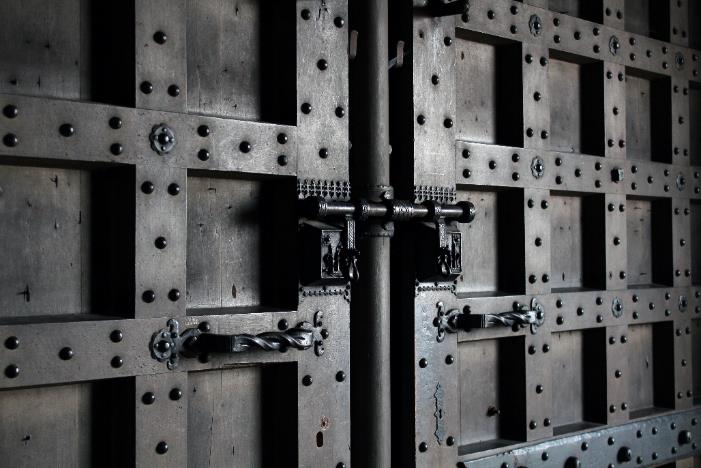 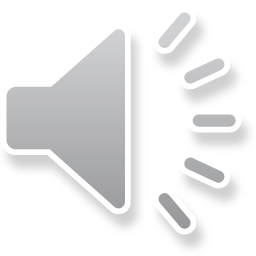 Battlements
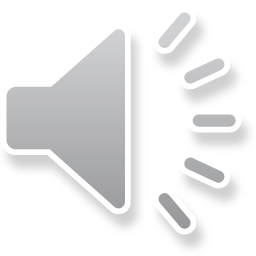 At the top of the castle walls were the battlements.

The battlements look a bit like teeth.
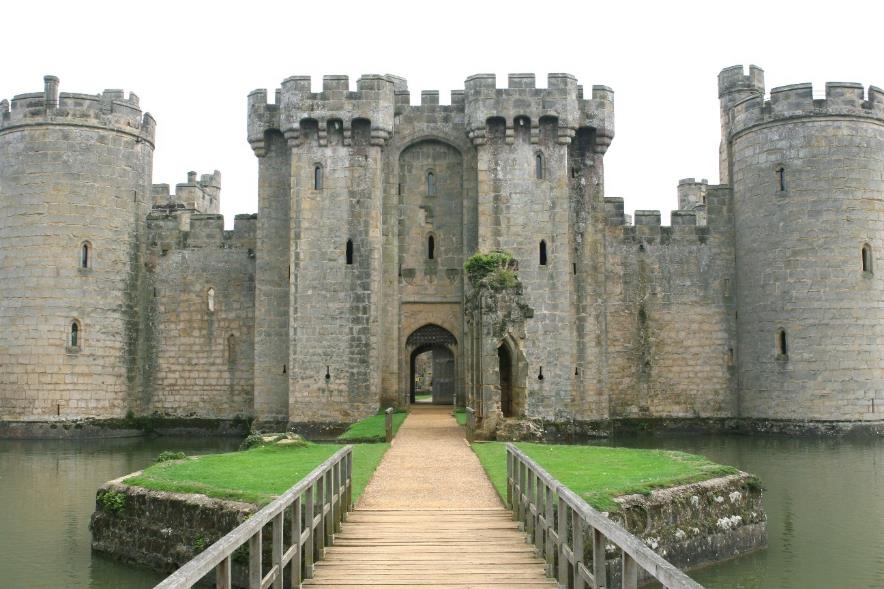 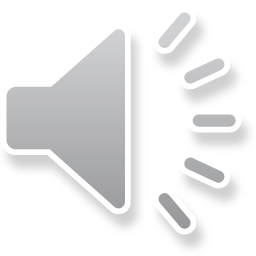 Battlements
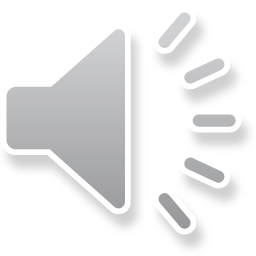 The soldiers stood behind the wall and tried to protect the people inside the castle.

They looked through the gaps (called crenels) and shot arrows at any attackers.

They shielded their bodies behind the raised sections (called merlons) to avoid being shot at themselves.
merlon
crenel
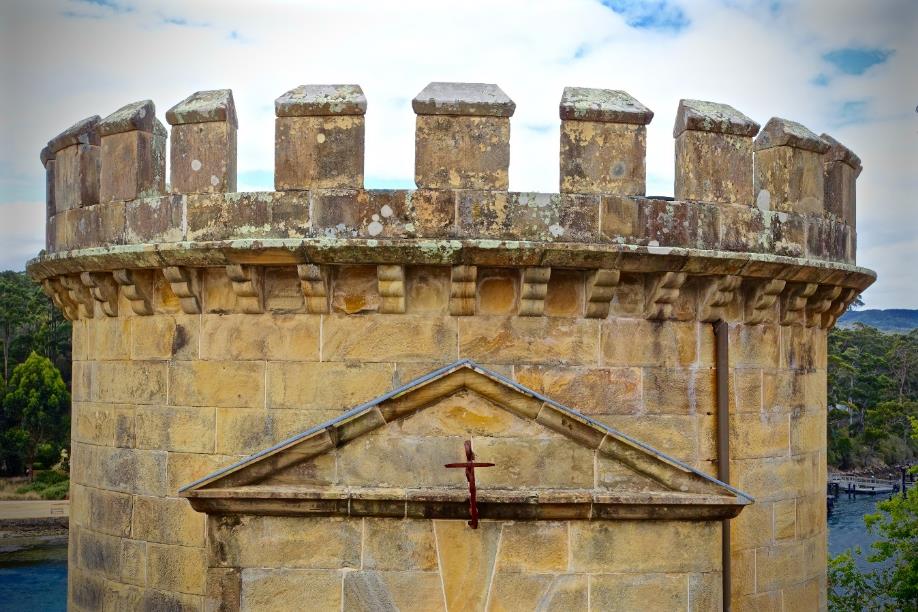 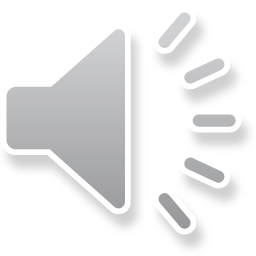 Arrow Slits
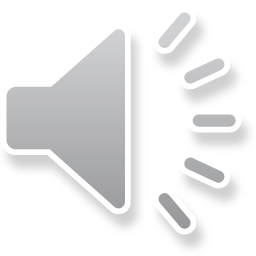 Some castles also had arrow slits. 

Soldiers could see and shoot arrows through these thin gaps in the wall, without getting shot.
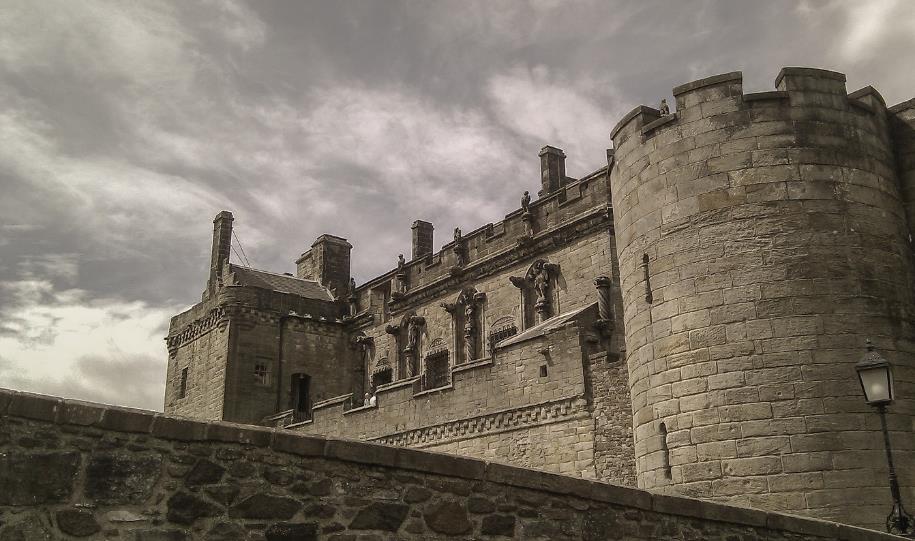 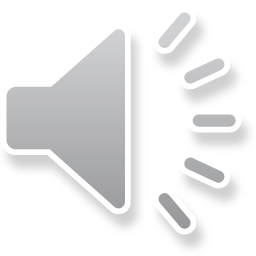 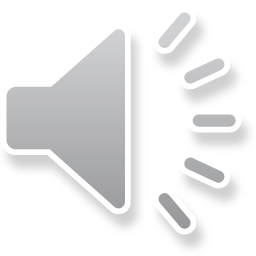 Castles Around the World
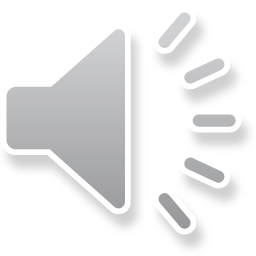 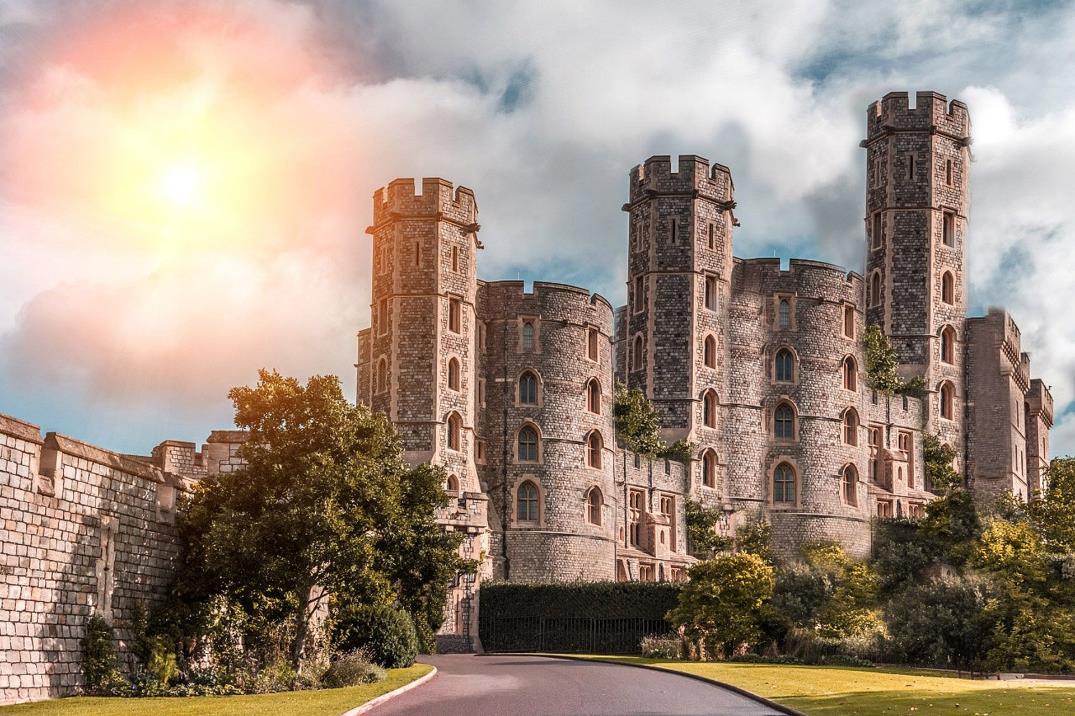 Lots of different castles were built in different countries around the world.

There are lots of different styles of castle.
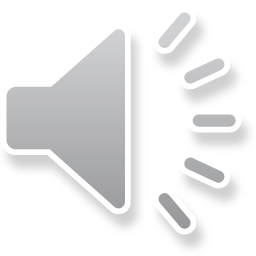 Neuschwanstein, Germany
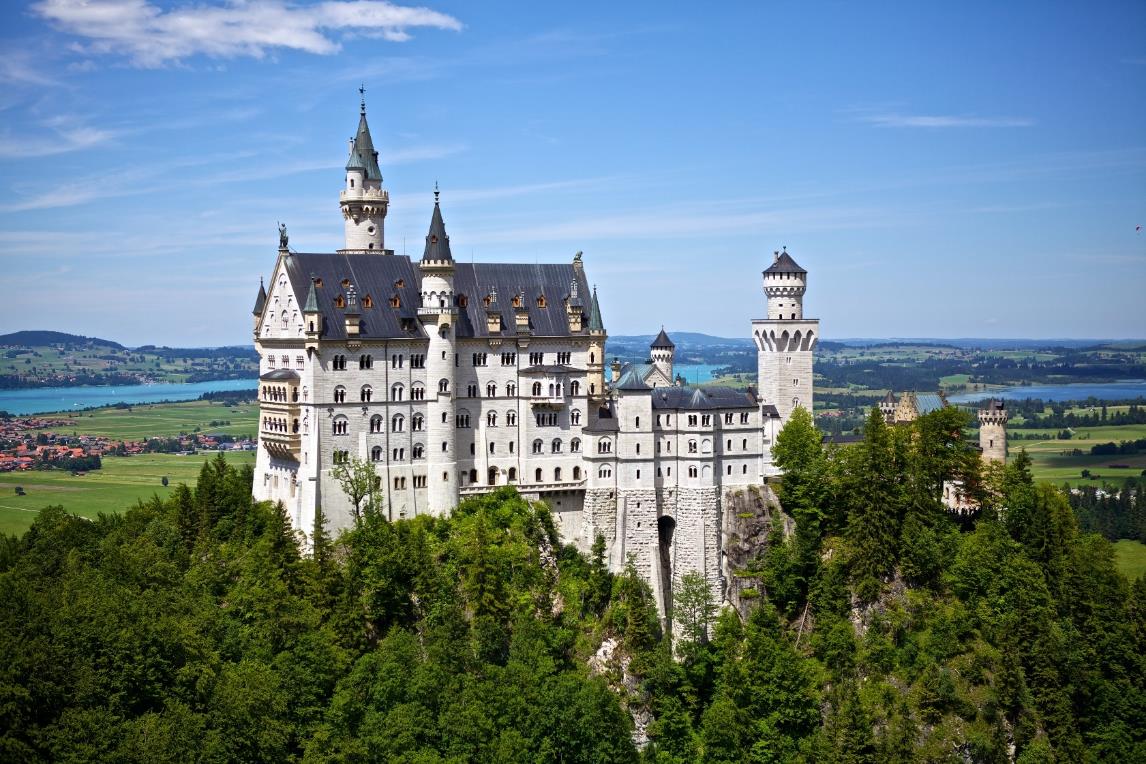 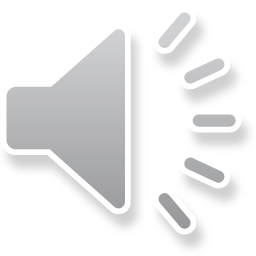 Eilean Donan Castle, Scotland
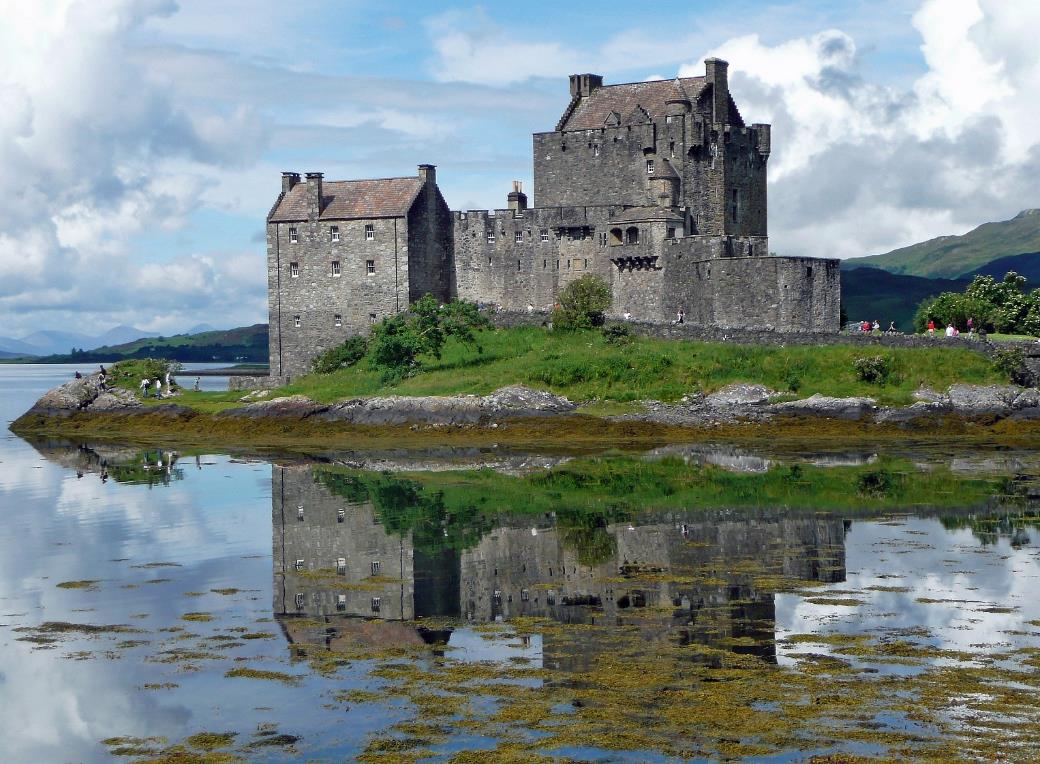 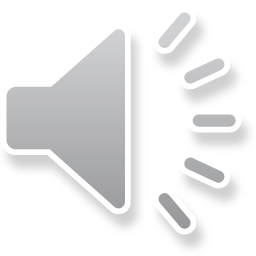 Scaligero Castle, Italy
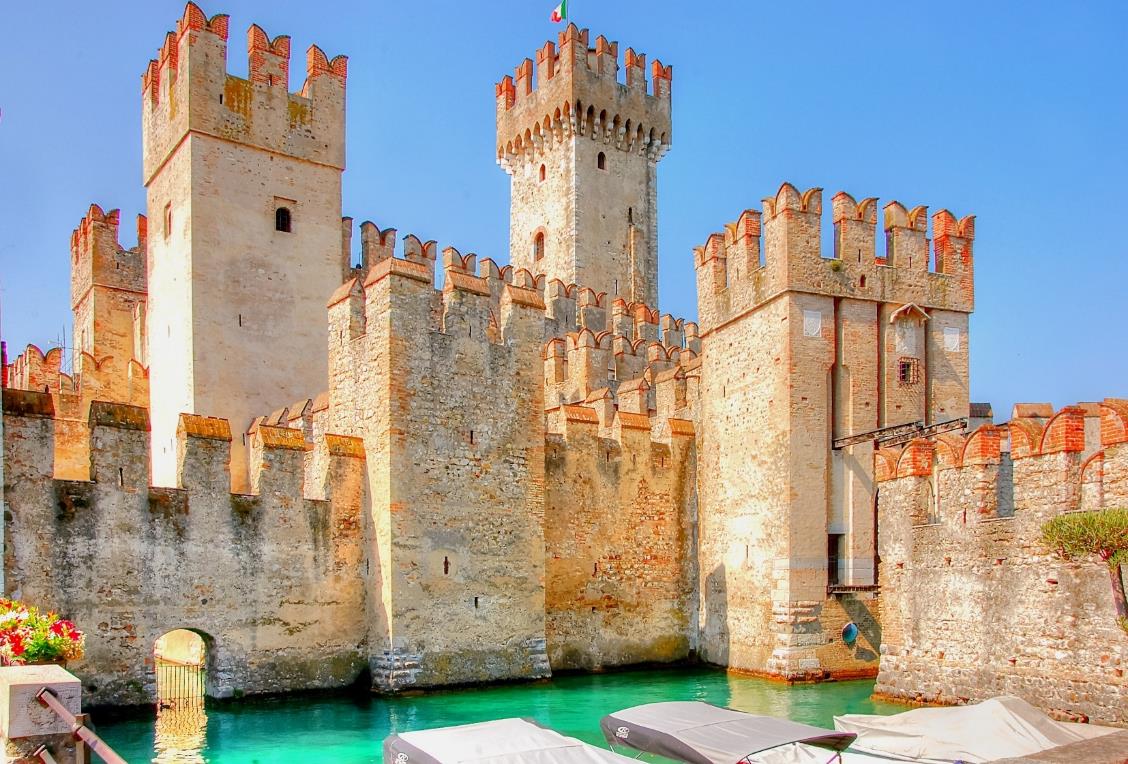 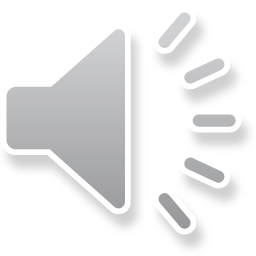 Alnwick Castle, England
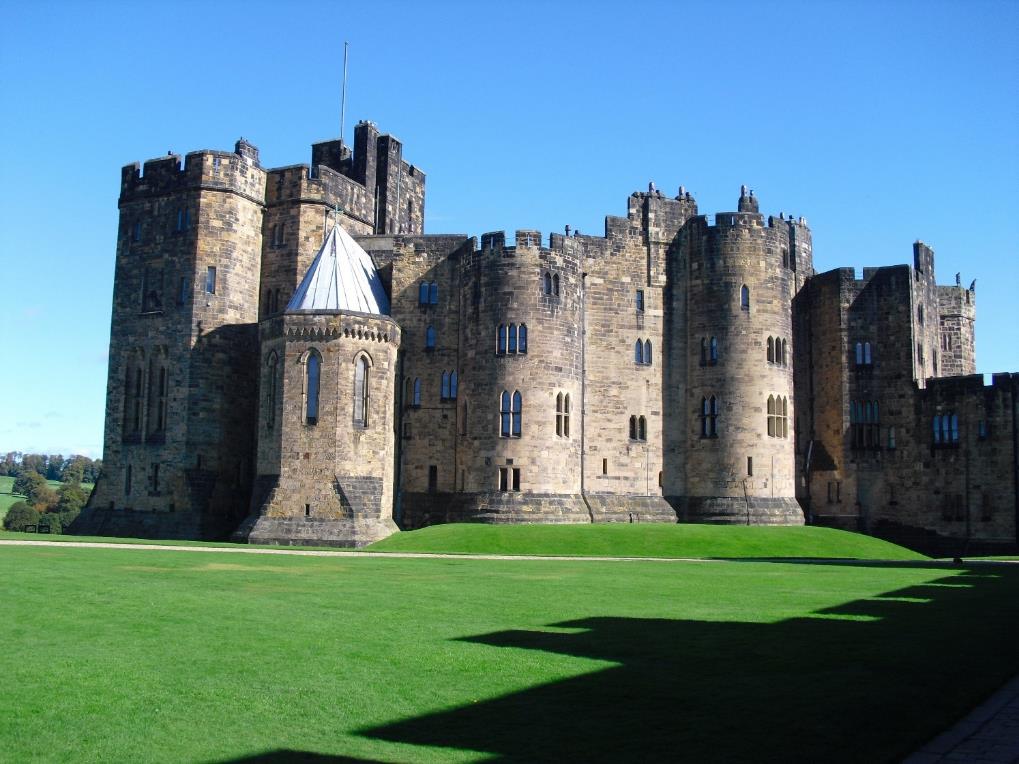 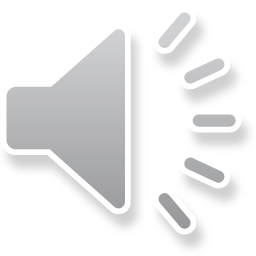 Bobolice Castle, Poland
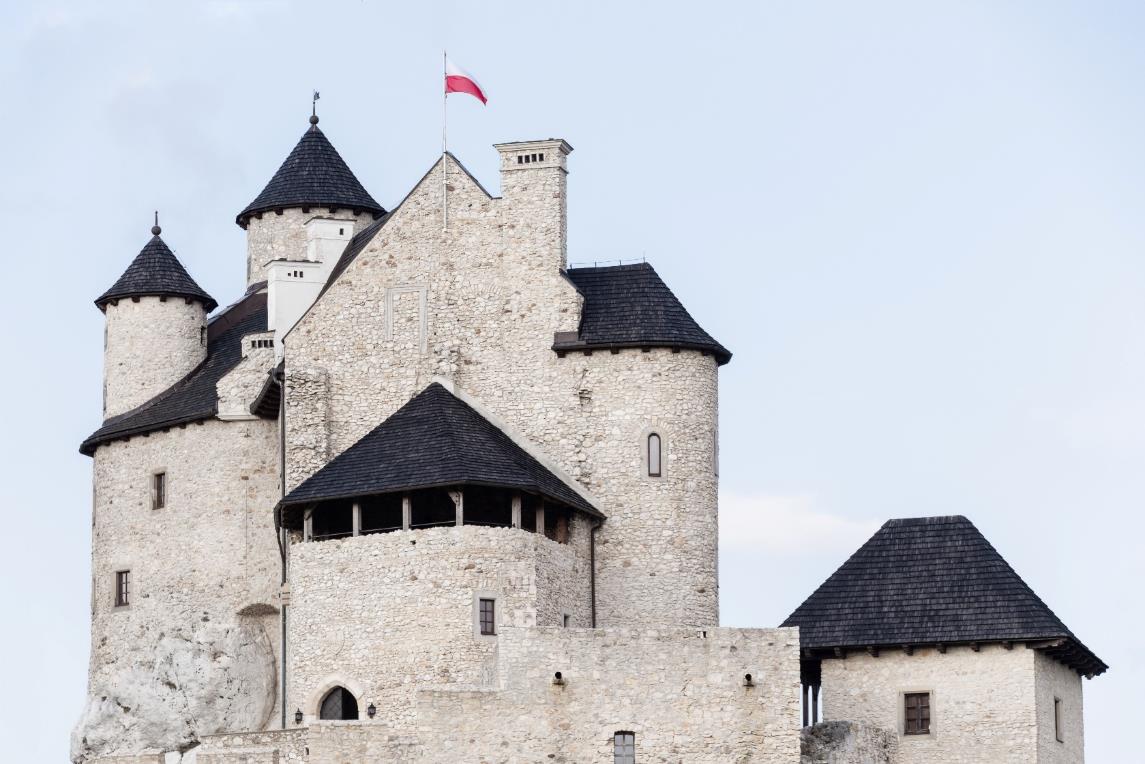 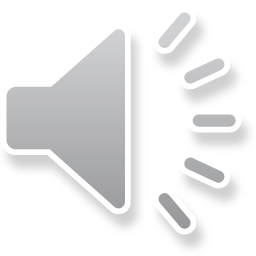 Swallow’s Nest, Crimea
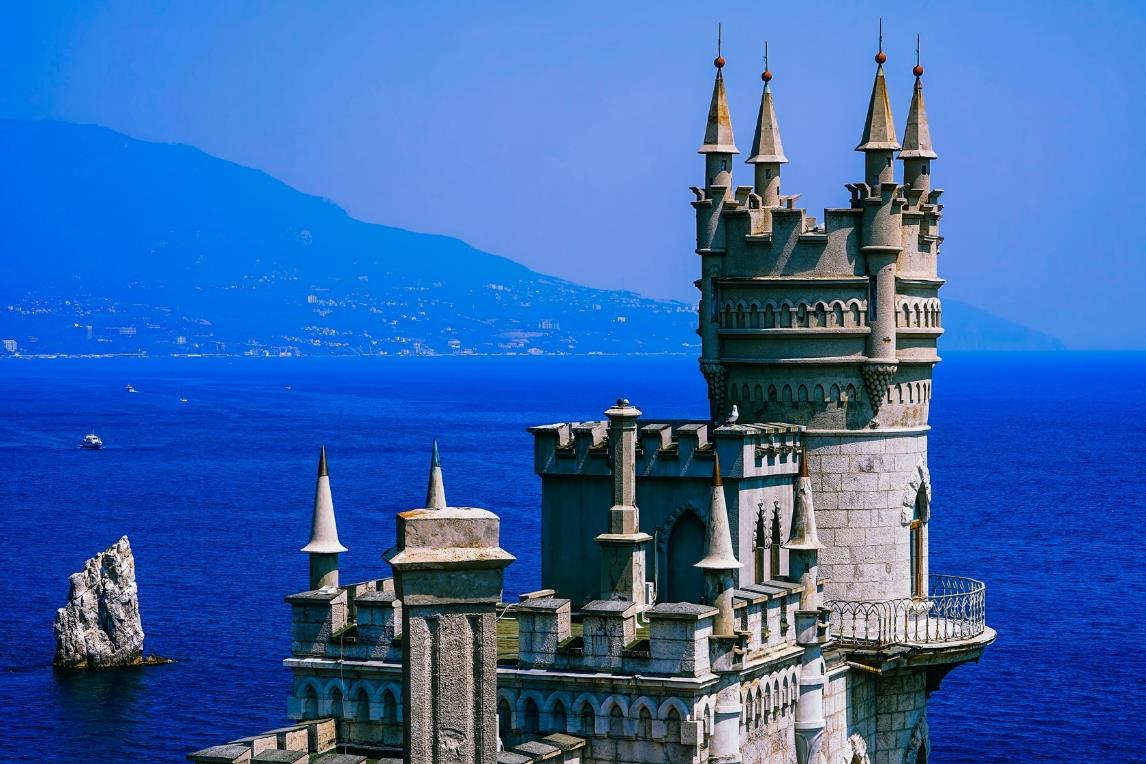 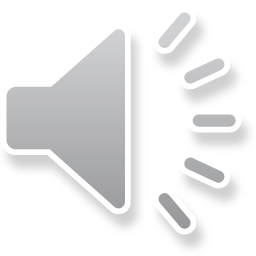 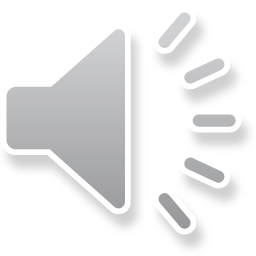